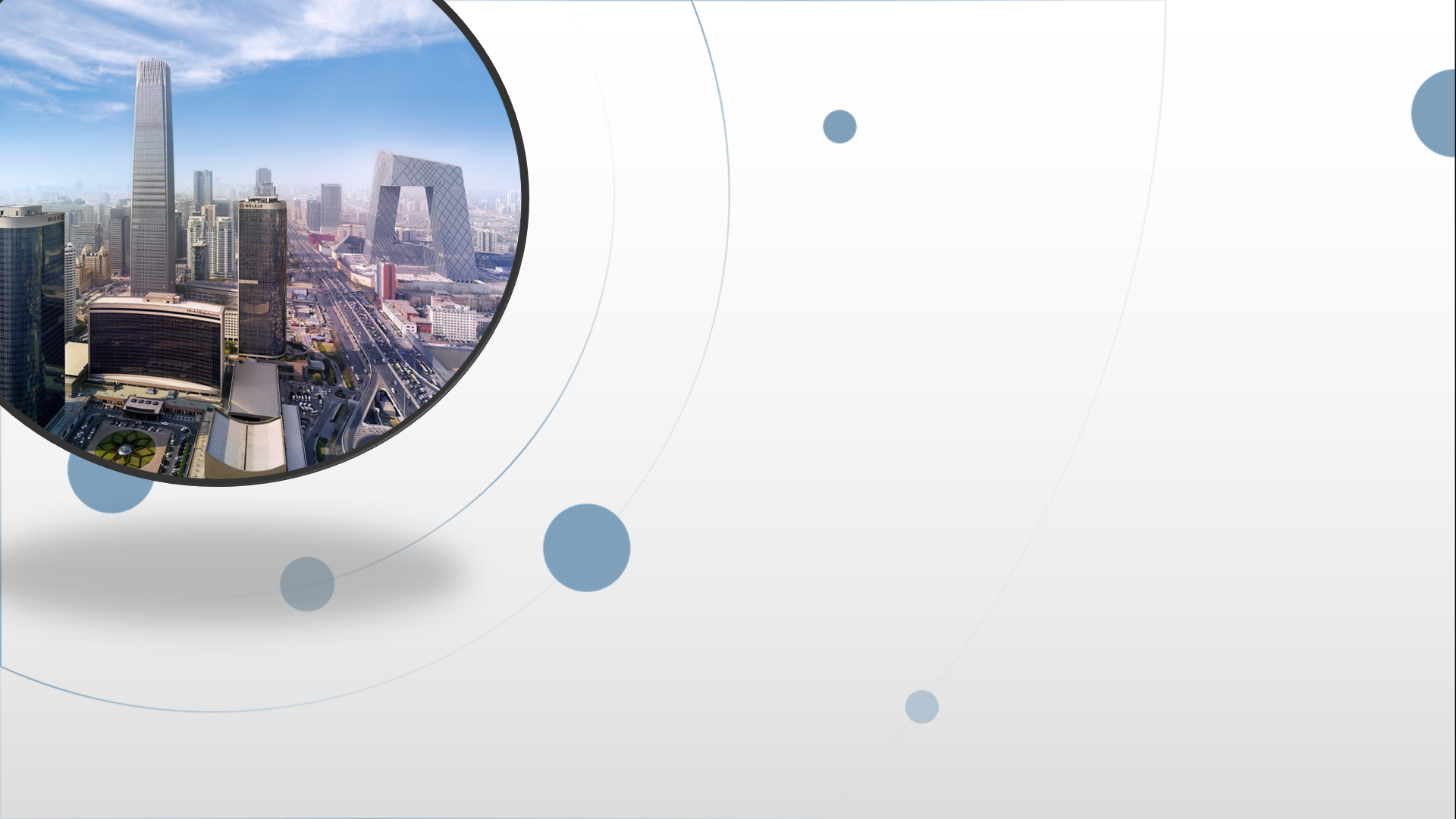 朝阳区线上课堂·高一年级政治
《政治与法治》第4课时第二课   中国共产党的先进性第二框      始终走在时代前列
北京市陈经纶中学       李   颖
北京市陈经纶中学       王非凡
北京市朝阳区教研中心  刘曙光
政治与法治
第二课  中国共产党的先进性
第一框  始终坚持人民立场
第二框  始终走在时代前列
第二框  始终走在时代前列
一、党的指导思想与时俱进
二、坚持解放思想、实事求是
        与时俱进、求真务实
三、发挥共产党员的先锋模范带头作用
第二框  知识结构
党的
指导思想
与时俱进
1.中国共产党指导思想的构成
2.既一脉相承又与时俱进
2.2
始终走在时代前列
坚持
解放思想
实事求是
与时俱进
求真务实
1.中国共产党始终走在时代前列、永葆生机活力的法宝
2.解放思想、实事求是、与时俱进、求真务实的含义
1.共产党员的先锋模范作用的含义
2.发挥共产党员的先锋模范作用的必要性
发挥
共产党员
先锋模范
带头作用
3.共产党员的先锋模范作用在
    不同的历史时期有不同内容
4.共产党员发挥先锋模范作用的具体要求
第一目  党的指导思想与时俱进
结合探究与分享1，讲两个问题：   
1.中国共产党指导思想的构成
2.既一脉相承又与时俱进
第一目  党的指导思想与时俱进
1.中国共产党指导思想的构成

  中国共产党的指导思想是
  马克思列宁主义、毛泽东思想、邓小平理论、   
“三个代表”重要思想、科学发展观、
  习近平新时代中国特色社会主义思想。
（1）马克思列宁主义
内容： 马克思主义博大精深
      涉及自然界、人类社会、人类思维各个领域，
      涵盖历史、经济、政治、文化、社会、生态、科技、
      军事、党建等方面。
特点： 随着时代、实践和科学的发展
      而不断发展的开放的理论体系。
应用： 中国共产党
      之所以能够走在时代前列，保持党的先进性和纯洁性，
      就在于它以接续推进的马克思主义中国化创新理论
      作为行动指南。
（2）毛泽东思想
形成： 以毛泽东同志为主要代表的中国共产党人，
      把马克思列宁主义的基本原理同中国革命的具体实践
      结合起来，
      创立了毛泽东思想。
定义： 毛泽东思想
      是马克思列宁主义在中国的运用和发展，
      是被实践证明了的关于中国革命和建设的
      正确的理论原则和经验总结，
      是中国共产党集体智慧的结晶。
（3）邓小平理论
形成：党的十一届三中全会以来，
以邓小平同志为主要代表的中国共产党人，
总结新中国成立以来正反两方面的经验，
解放思想，实事求是，
实现全党工作中心向经济建设的转移，实行改革开放，
开辟了社会主义事业发展的新时期，  逐步
形成了建设中国特色社会主义的路线、方针、政策，
阐明了在中国建设社会主义、巩固和发展社会主义的基本问题，
创立了邓小平理论。
（4）“三个代表”重要思想
形成：党的十三届四中全会以来，
    以江泽民同志为主要代表的中国共产党人，
    在建设中国特色社会主义的实践中，
    加深了对什么是社会主义、怎样建设社会主义和
             建设什么样的党、怎样建设党的认识，
    积累了治党治国新的宝贵经验，
    形成了“三个代表”重要思想。
（5）科学发展观
形成：党的十六大以来，
    以胡锦涛同志为主要代表的中国共产党人，
    坚持以邓小平理论和“三个代表”重要思想为指导，
    根据新的发展要求，
    深刻认识和回答了
    新形势下实现什么样的发展、怎样发展等重大问题，
    形成了以人为本、全面协调可持续发展的科学发展观。
（6）习近平新时代中国特色社会主义思想
形成：党的十八大以来，
     习近平同志为主要代表的中国共产党人，
     顺应时代发展，从理论和实践结合上系统
     回答了新时代坚持和发展什么样的中国特色社会主义、
     怎样坚持和发展中国特色社会主义这个重大时代课题，
     创立了习近平新时代中国特色社会主义思想。
     在中国特色社会主义新时代，
     坚持习近平新时代中国特色社会主义思想
     就是真正坚持马克思主义。
2.既一脉相承又与时俱进
  马克思列宁主义、毛泽东思想、邓小平理论、
“三个代表”重要思想、科学发展观、
  习近平新时代中国特色社会主义思想
  既一脉相承又与时俱进。
  理论主题一脉相承
  根本立场一脉相承
  问题导向一脉相承
  根本方法一脉相承
  理论品质与时俱进
开辟了马克思主义新境界
开辟了中国特色社会主义新境界
开辟了党治国理政新境界
开辟了管党治党新境界
要根据时代变化和实践发展，
   不断深化认识，不断总结经验，
   不断实现理论创新和实践创新良性互动，
   在这种统一和互动中发展21世纪中国的马克思主义。
                                                        ——习近平
第二目   坚持解放思想、实事求是
                     与时俱进、求真务实
结合探究与分享2，讲2个问题：   
1.中国共产党始终走在时代前列、永葆生机活力的法宝
2.解放思想、实事求是、与时俱进、求真务实的含义
教材第12页   探究与分享2：赶考
中国共产党的历史是一部始终走在时代前列、致力引领中国发展进步的
历史。1949年3月23日，毛泽东等党中央领导同志离开河北省平山县西柏坡，进京筹建新中国。出发时，毛泽东对周恩来说，今天是进京的日子，进京“赶考”去。周恩来笑着回答，我们应当都能考试及格，不要退回来。毛泽东说，退回来就失败了。我们决不当李自成，我们都希望考个好成绩。
    七十多年过去了，中国共产党团结带领全国人民取得了巨大成就，但中国共产党面临的挑战和问题依然严峻复杂，面临的“赶考”远未结束。

1.结合历史事实，说说党为了“考个好成绩”采取了哪些举措。
2.党的十九大之后，习近平强调
“时代是出卷人，我们是答卷人，人民是阅卷人”。
  在新时代的“赶考”路上，党面临着哪些重大挑战？
  列举实例加以分析。
1.结合历史事实，说说党为了“考个好成绩”采取了哪些举措。
①新中国成立前夕，
  毛泽东在党的七届二中全会上深刻分析了党进城后面临的形势和考验，针对因为革命胜利党内表现出的骄傲情绪、以功臣自居的情绪、停顿起来不求进步的情绪、贪图享受不愿再过艰苦生活的情绪，明确提出了“两个务必”的思想，告诫全党要警惕资产阶级糖衣炮弹的进攻。
②新中国成立后，
  毛泽东和党中央反复强调要反对党内的主观主义、官僚主义和宗派主义，密切党同人民群众的联系，不要变为特权阶层，并采取一系列措施保持党的先进性、增强党的战斗力。
③1956年社会主义改造基本完成以后，
  党和国家面临着工作重点由阶级斗争向经济建设的转移。为了
  适应这种转移，党的八大提出了加强执政党建设的一系列任务。
④进入改革开放时期以后，
  邓小平鲜明提出执政党应该是什么样的党、
  执政党的党员怎样才算合格、党怎样才叫善于领导的问题。
⑤党之所以始终走在时代前列，
  就在于坚持解放思想、实事求是、与时俱进、求真务实。
2.在新时代的“赶考”路上，党面临着哪些重大挑战？分析实例。
七十多年过去了，中国共产党面临的“赶考”远未结束。  
  “赶考”路上，党面临着“四大考验”和“四种危险”，其中
  
  “四大考验”指的是执政考验、    改革开放考验、
                    市场经济考验、外部环境考验，
  “四种危险”指的是精神懈怠危险、能力不足危险、
                    脱离群众危险、消极腐败危险。

    习近平指出，从实现“两个一百年”目标到实现中华民族伟大复兴的中国梦，我们正在征程中。“考试”仍在继续，所有领导干部和全体党员要继续把人民对我们党的“考试”、把我们党正在经受和将要经受各种考验的“考试”考好，努力交出优异的答卷。人民群众是这场考试的“考官”，造福人民才是最大的政绩。
1.中国共产党始终走在时代前列、永葆生机活力的法宝
中国共产党
  之所以能够始终走在时代前列，
  就在于坚持解放思想、实事求是、与时俱进、求真务实。
  实践证明，
  这是中国共产党始终走在时代前列、永葆生机活力的法宝。
2.解放思想、实事求是、与时俱进、求真务实的含义
解放思想，就是
    在马克思主义指导下
    打破习惯势力和主观偏见的束缚，
    研究新情况，解决新问题。
    改革开放以来，
    经济社会的每次重大发展和变革，
    都伴随着思想的解放和理念的更新。
实事求是，就是
    要从实际出发，
    探求事物的客观规律，
    用以作为我们行动的向导。
    实事求是
    是马克思主义的根本观点，
    是中国共产党人认识世界、改造世界的根本要求，
    是我们党的基本思想方法、工作方法和领导方法。
与时俱进，就是
    党的全部理论和实际工作要
    体现时代性，把握规律性，富于创造性，
    不断开创中国特色社会主义事业新局面。
求真务实，就是
    要求人们在实际工作中
    既正确认识事物的本来面目、
          探求事物发展变化的客观规律，
    又脚踏实地、实事求是地按照客观规律行事。
第三目  发挥共产党员的先锋模范带头作用
结合探究与分享3，讲4个问题：   
1.共产党员的先锋模范作用的含义
2.发挥共产党员的先锋模范作用的必要性
3.共产党员的先锋模范作用在不同的历史时期有不同的内容
4.在中国特色社会主义新时代，
  对共产党员发挥先锋模范作用的具体要求
第三目   发挥共产党员的先锋模范带头作用
1.共产党员的先锋模范作用的含义
  共产党员
  坚定马克思主义科学信仰，
  践行全心全意为人民服务的根本宗旨，
  通过自己的骨干、带头和桥梁作用，
  影响和带动身边群众共同贯彻党的
  基本理论、基本路线和基本方略。
2.发挥共产党员的先锋模范作用的必要性
   共产党员的先锋模范作用，
   是由中国共产党的先锋队性质所决定的，
   也是中国共产党的先进性的直接而具体的体现。

   党员好比党的肌体的细胞，
   每个细胞都健康，党的整个组织就坚不可摧。
   因此，发挥共产党员的先锋模范作用，
   使党始终成为时代先锋、民族脊梁，
   是不断增强党的创造力、凝聚力、战斗力的源泉，
   是党不断取得胜利的坚强保证。
3.共产党员的先锋模范作用，
  在不同的历史时期有着不同的内容
    
  在艰苦的革命战争年代，
  无数共产党员前仆后继、顽强战斗、英勇牺牲。

  在社会主义建设和改革开放的实践中，
  广大党员不图名利、辛勤劳动、艰苦奋斗、开拓进取，
  树立了共产党员的光辉形象。
4.新时代对共产党员发挥先锋模范作用的具体要求
    共产党员在新征程上
    更加珍惜工人阶级先锋队战士的光荣称号，
    承担起自己的责任和使命，
    做学习的模范，
    做贯彻执行党的路线、方针、政策的模范，
    做克己奉公、无私奉献的模范，
    做服从组织、严守纪律的模范，
    做维护党的团结和统一的模范，
    做坚持真理、修正错误的模范，
    做密切联系群众的模范，
    做培育和践行社会主义核心价值观的模范。
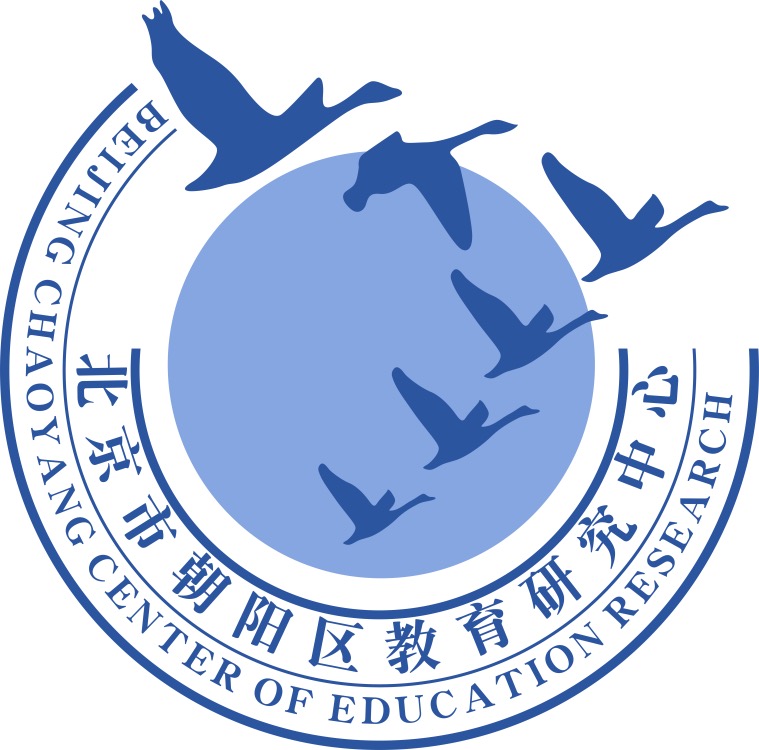 谢谢您的观看
北京市朝阳区教育研究中心  制作